Chapter 3 Practice Test
1.) Describe the transformations from the graph of f(x)=|x|to the graph of the given function. Then graph the function.
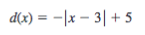 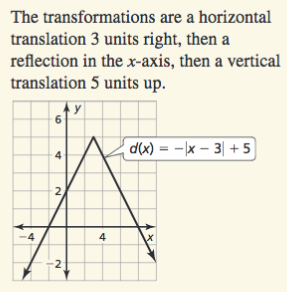 2.) Describe the transformations from the graph of f(x)=|x| to the graph of the given function. Then graph the function.
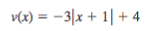 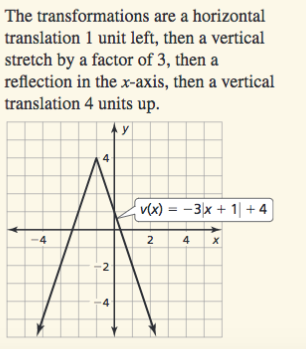 3.)
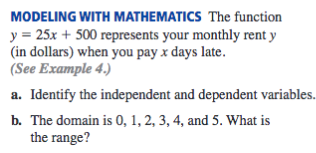 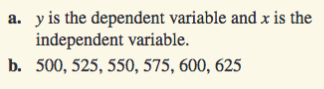 4.)
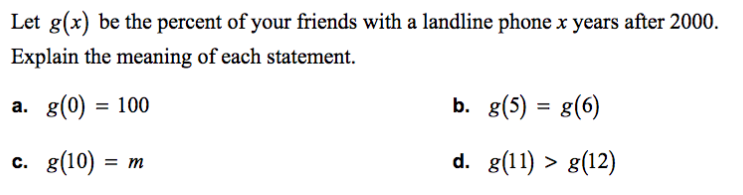 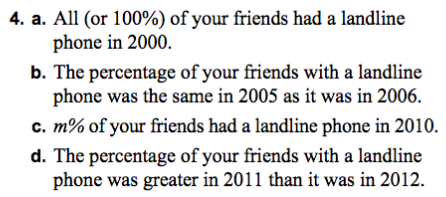 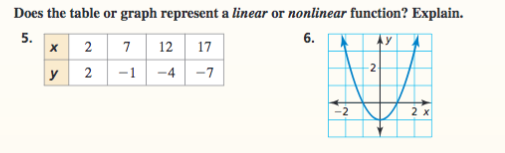 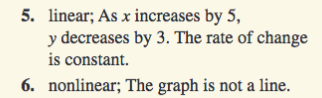 7.)
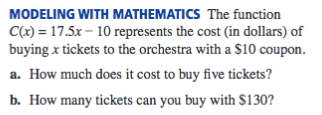 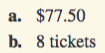 8.)
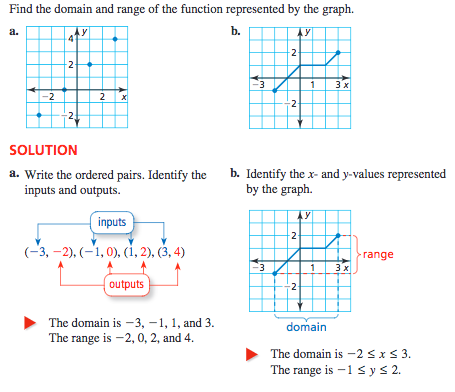 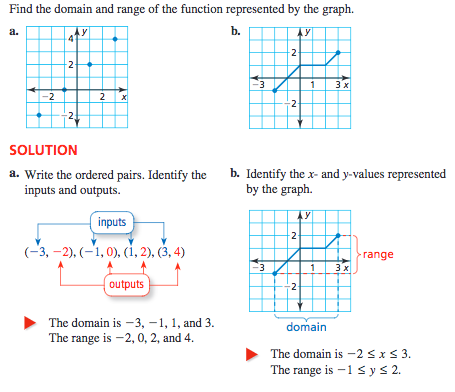 9.)  Find the value of x so that the function has the given value (there are three separate problems listed below).
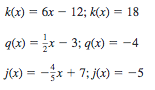 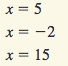 10.)
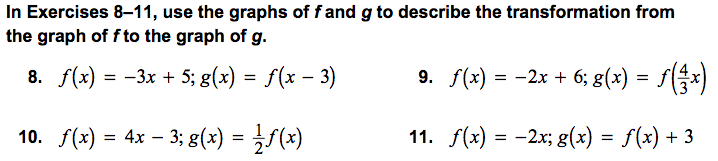 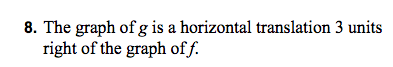 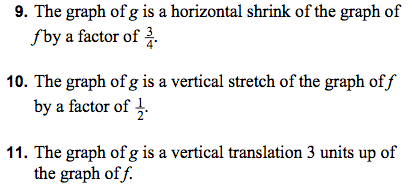 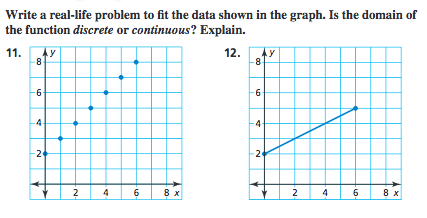 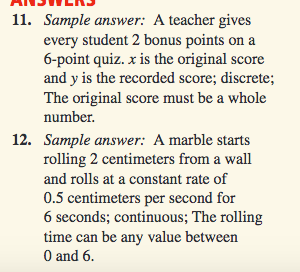 Graph the linear function.
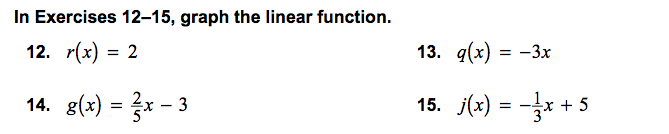 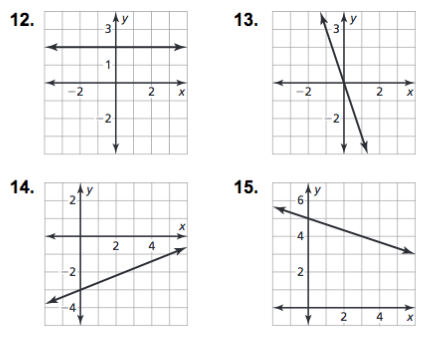 16.) Graph the following equation.
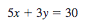 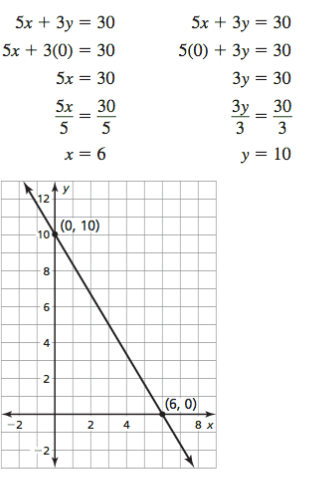 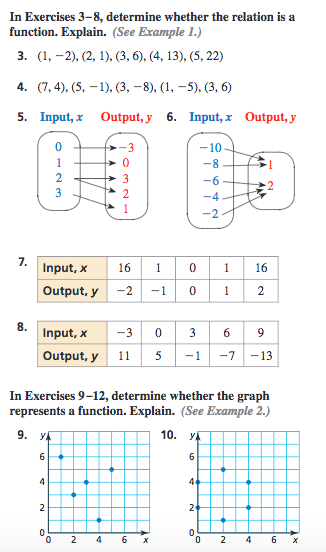 17.)
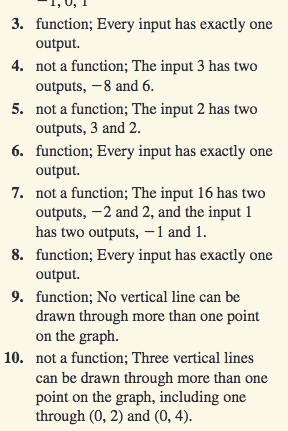 18.)
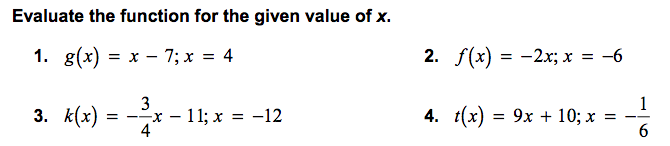 1.) -3
2.) 12
3.) -2
4.) 8.5